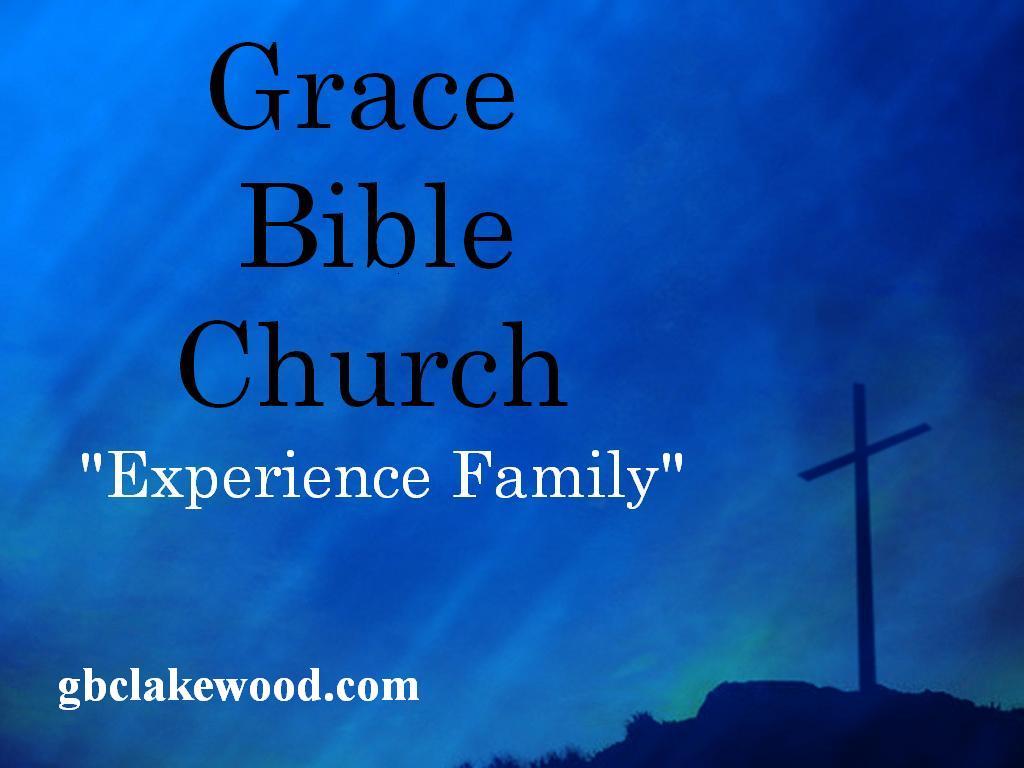 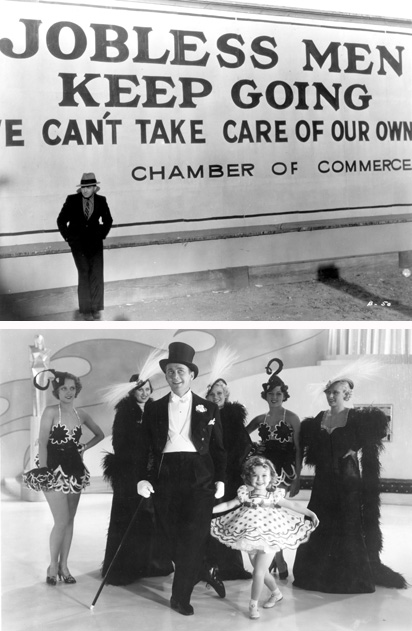 “You will 
always have
the poor 
among you.”
Matthew
26:11a
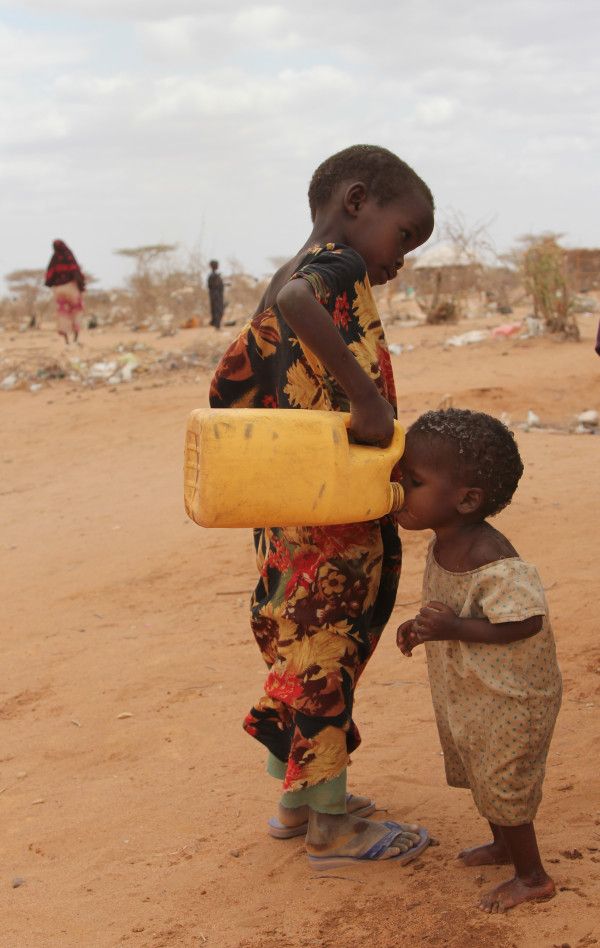 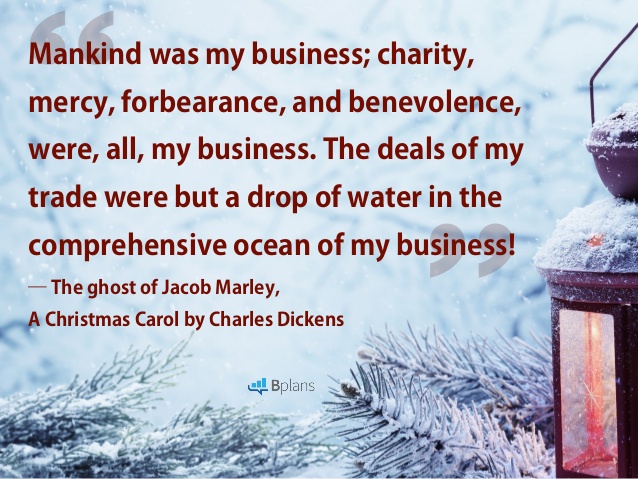 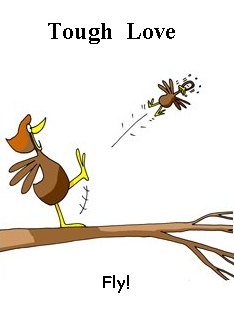 The resources of the church must be used to build the relationships
The resources of the church must be used to build the relationships
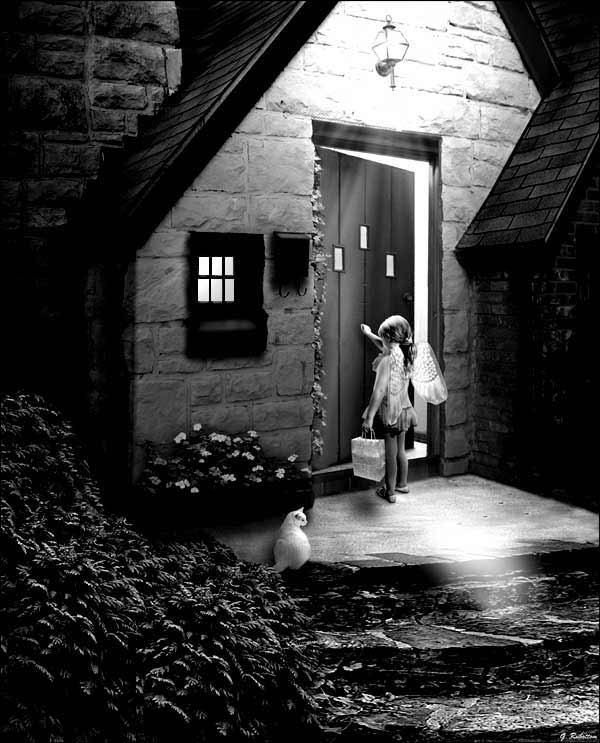 The resources of the church must be used to build the relationships
Try to be excellent in the kindness given. 

Put oneself in the heart of the expressed need. 

Put oneself in the heart of the expressed need. 

Seek the meaning regarding the urge to do good.
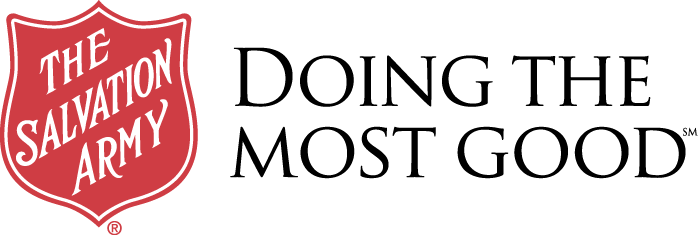 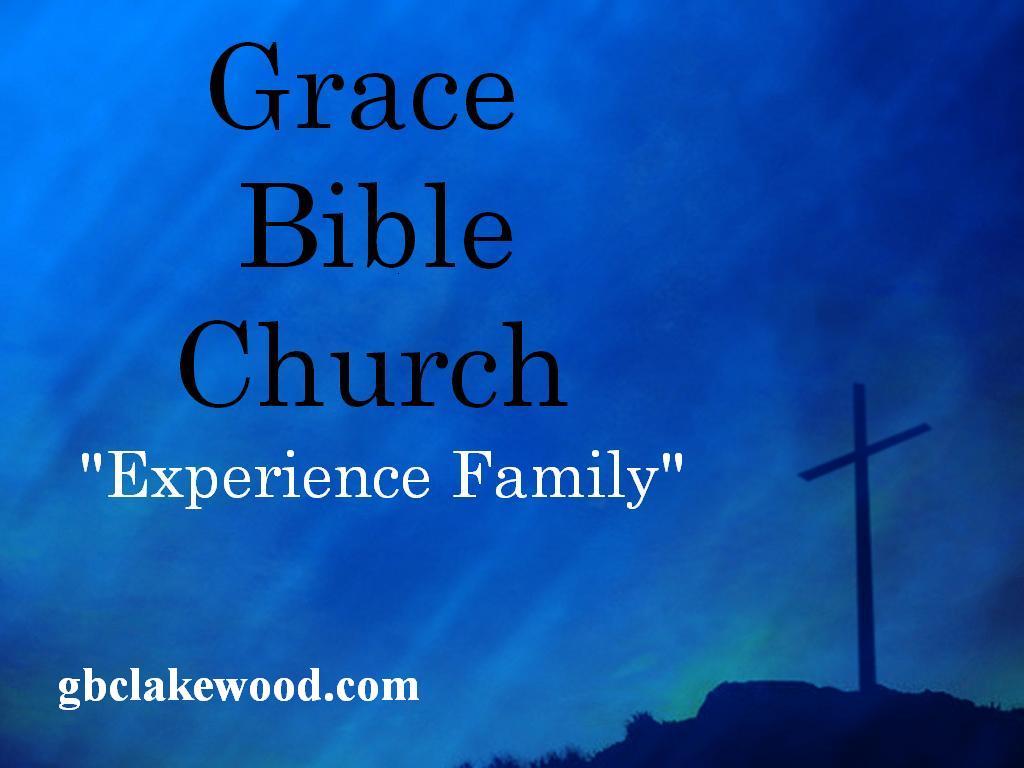